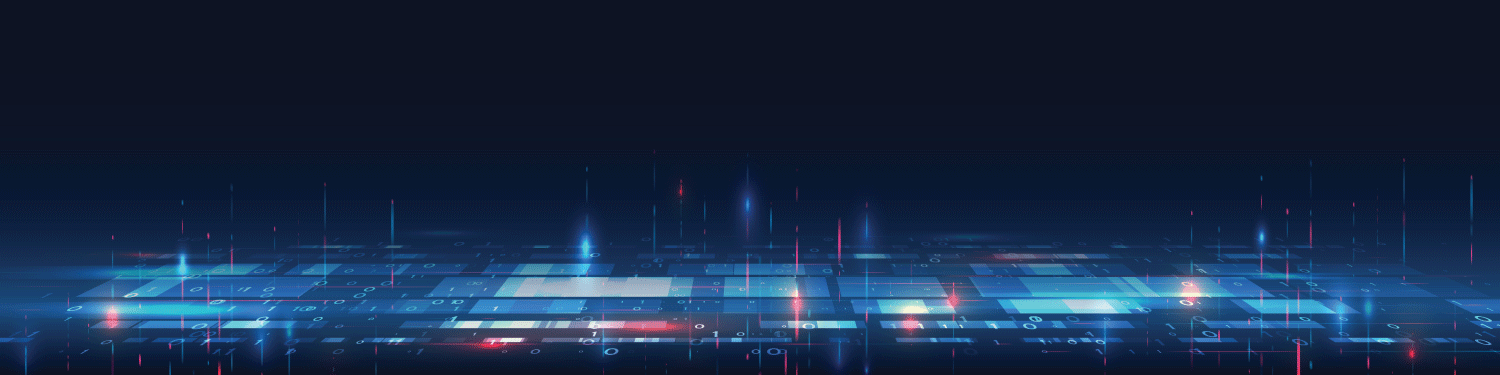 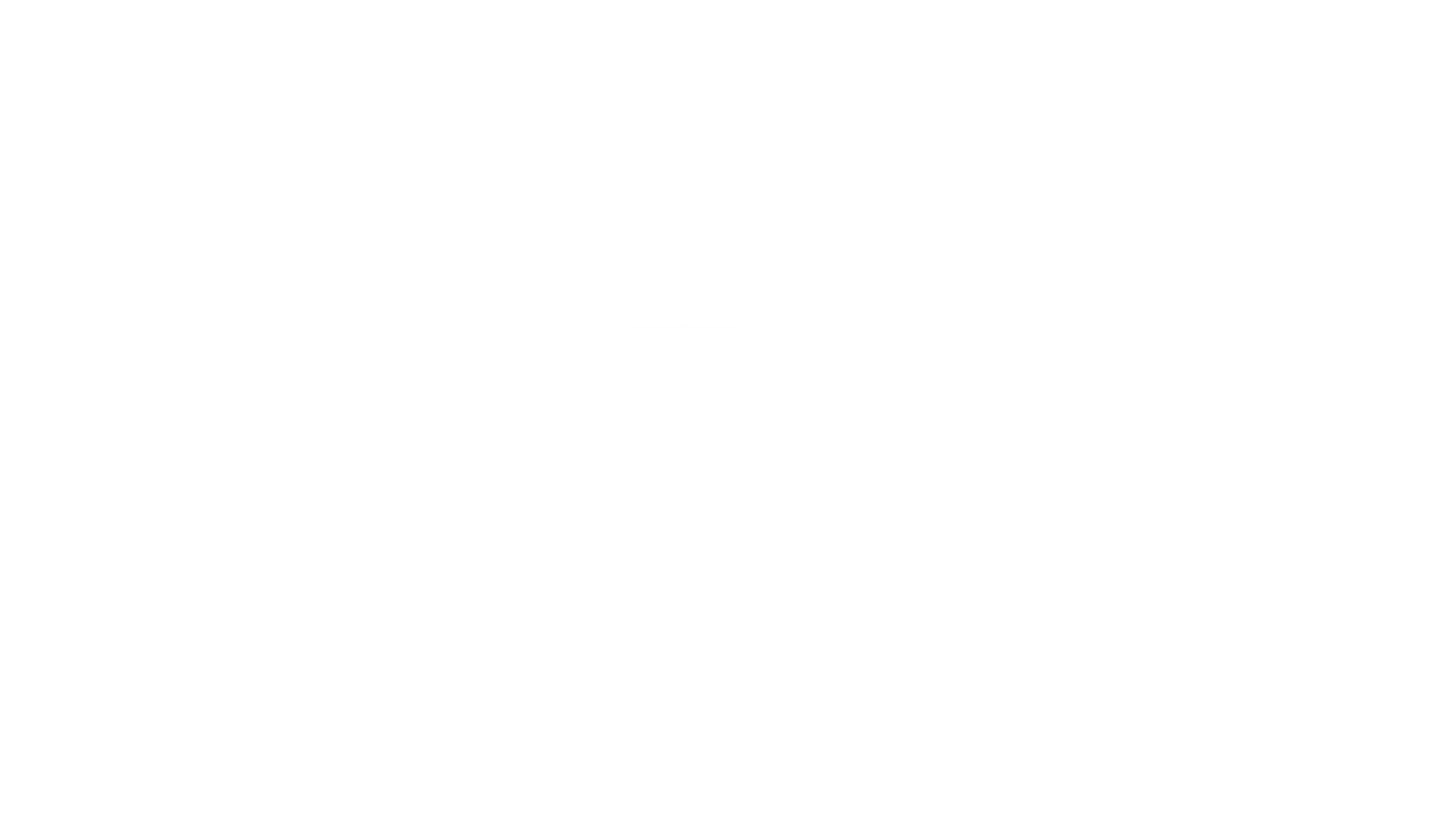 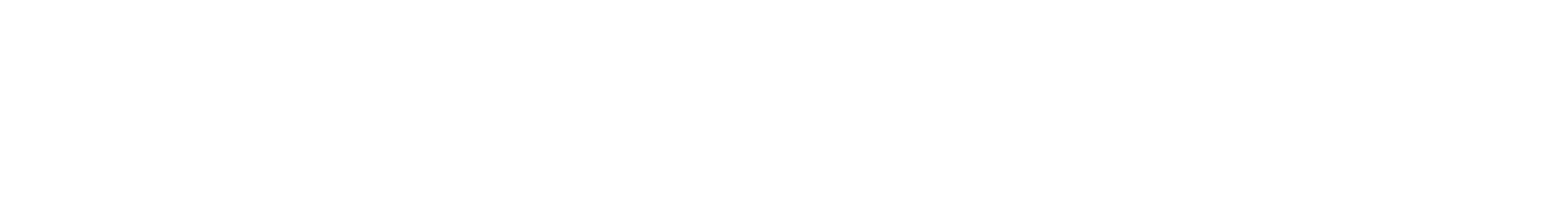 Principes et gouvernance en matière d’IA
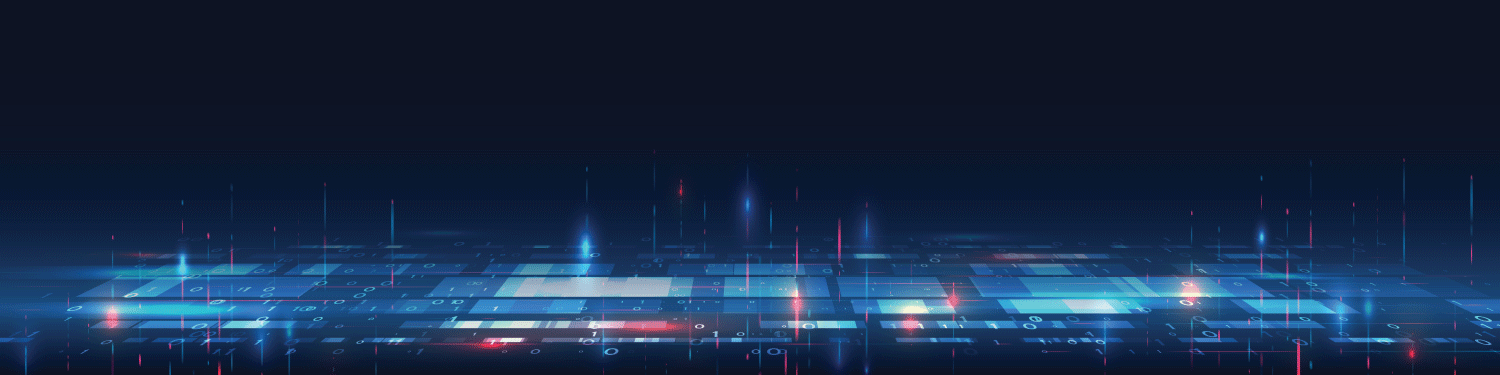 Notre approche par rapport à l’intelligence artificielle (IA)
Parmi tous les secteurs d’activité, les clients adoptent l’IA. Cela crée du changement ainsi que des opportunités pour les services mondiaux de TEKsystems, qui offrent une approche consultative visant à en stimuler l’adoption. Aux services mondiaux de TEKsystems, notre approche unique en matière d’IA contient deux volets. Premièrement, nous guidons nos clients à travers la gestion des risques (afin de les réduire) et les cadres de gouvernance de l’IA (afin de l’améliorer). Deuxièmement, nous offrons des innovations à la fine pointe en matière d’IA afin d’aider nos clients à l’adopter de façon stratégique pour résoudre leurs problèmes d’entreprise, qu’il s’agisse de transformer l’expérience utilisateur sur des plateformes de nouvelle génération ou d’accélérer les processus et flux de travail.
Nos clients peuvent poursuivre leurs objectifs stratégiques en toute confiance et sécurité. Ils savent que les services mondiaux de TEKsystems sont là pour équiper leurs environnements d’une innovation avancée en matière d’IA, le tout selon une méthodologie rigoureuse pour une gestion des risques responsable. 
Valeurs fondatrices
Les services mondiaux de TEKsystems vivent à la hauteur de leurs valeurs, ce qui s’étend à la façon dont nous appliquons nos principes aux politiques technologiques et dont nous gérons nos affaires au quotidien. Dans le contexte de l’IA, nos valeurs dictent la façon dont nous l’utilisons au sein de notre organisation et comment nous créons nos systèmes et solutions d’IA pour nos clients.
 
Code de conduite global
Avis de confidentialité TEKsystems
ID du document : Numéro de version : Date d’émission 1.0 : Mars 2024, prochaine révision : Janvier 2025
© 2024 TEKsystems inc. TOUS DROITS RÉSERVÉS.
© 2024 TEKsystems Global Services, LLC TOUS DROITS RÉSERVÉS.
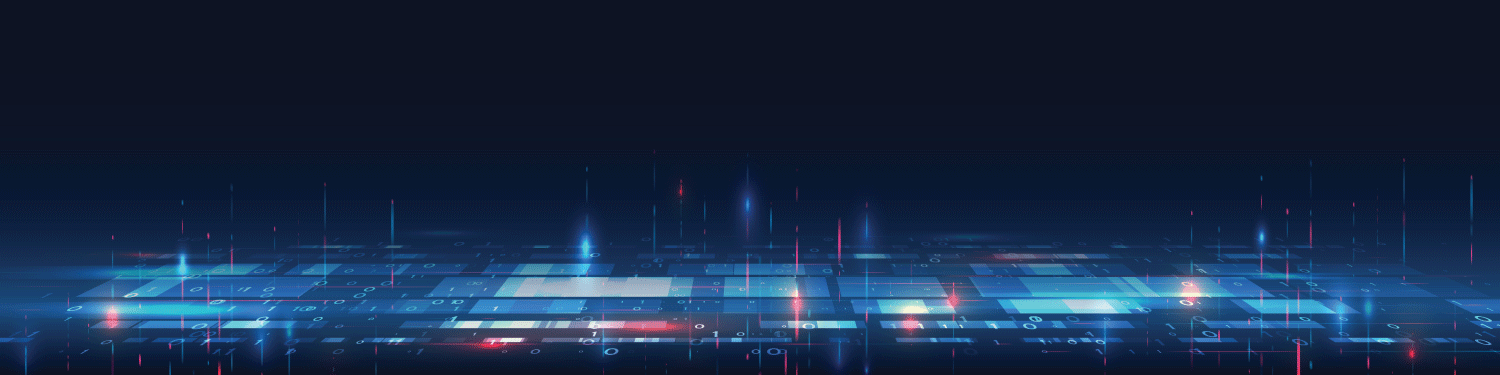 Comment les services mondiaux de TEKsystems utilisent-ils l’IA?
Nous mobilisons les meilleures plateformes et les meilleurs outils d’IA sur le marché afin de faire croître les processus commerciaux internes et offrir des niveaux de service ainsi qu’une expérience client améliorés.
Nous exploitons ces plateformes et outils d’IA dans le but d’optimiser les divers aspects du cycle de vie des logiciels (comme le développement, les tests et la validation de logiciel, ainsi que la documentation technique), d’exécuter les opérations des TI et d’optimiser le rendement du système, toujours avec les approbations explicites de nos clients.
Nous modernisons les plateformes, les applications, les données et les opérations en utilisant les schémas de conception d’IA applicables et conformes aux normes « Well-Architected Frameworks » établies dans l’industrie.
Nous travaillons avec notre propre propriété intellectuelle qui a été créée à partir de pratiques responsables en matière d’IA, soit des produits d’IA et des accélérateurs de service basés sur l’IA.

Les services mondiaux de TEKsystems exploitent notre riche écosystème partenaire ainsi que notre expertise afin d’offrir les toutes dernières nouveautés en matière d’architecture et de designs éprouvés, ce qui contribue à l’accélération du parcours de transformation de nos clients vers l’IA.
ID du document : Numéro de version : Date d’émission 1.0 : Mars 2024, prochaine révision : Janvier 2025
© 2024 TEKsystems inc. TOUS DROITS RÉSERVÉS.
© 2024 TEKsystems Global Services, LLC TOUS DROITS RÉSERVÉS.
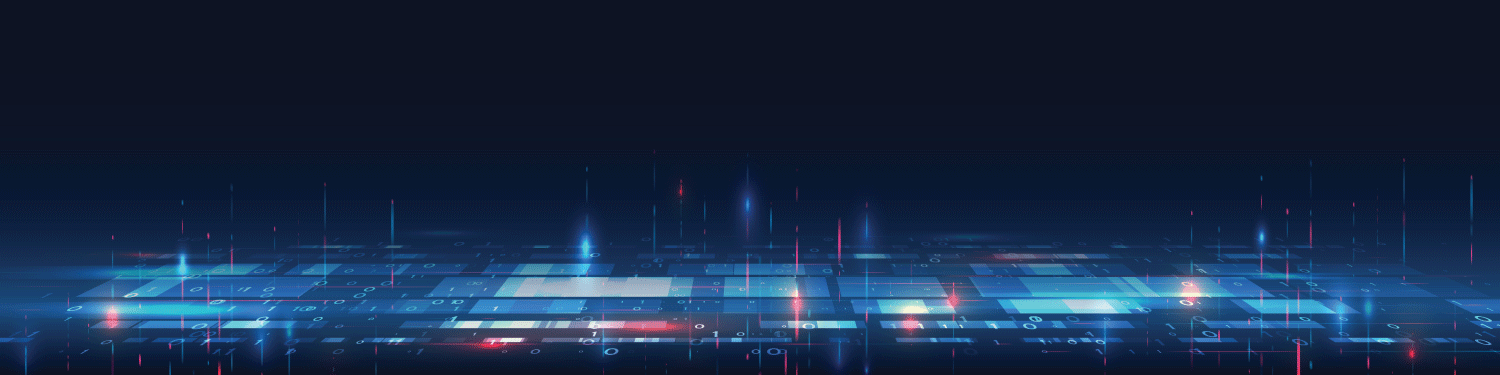 Principes relatifs à l’IA des services mondiaux de TEKsystems
ID du document : Numéro de version : Date d’émission 1.0 : Mars 2024, prochaine révision : Janvier 2025
© 2024 TEKsystems inc. TOUS DROITS RÉSERVÉS.
© 2024 TEKsystems Global Services, LLC TOUS DROITS RÉSERVÉS.